Computer Troubleshooting
Advanced Techiniques
Explorer.exe
Run
Regedit
MSConfig
Task Manager
What’s on tap today
Explorer.exe
The program that shows you everything
Seriously!!!
With Explorer.exe
Without Explorer.exe
No Taskbar
No Desktop
No Way to Navigate Files
If this ever happens on your computer, then you need to “Run” Explorer.exe
Without Explorer.exe
Run
Used to execute programs (.exe)
Related to MS-DOS
Double Clicking a file does the same thing
Have to have the exact location to load most files
Some exceptions:
Explorer
MSConfig
Regedit
Taskmgr
Run
Registry
How to edit
Stores settings and options for the system
Used by most programs
Removing viruses often requires registry editing
Use REGEDIT.EXE to edit the registry
Registry
RegEdit.exe
MSConfig
Allows control of startup
System Configuration Utility
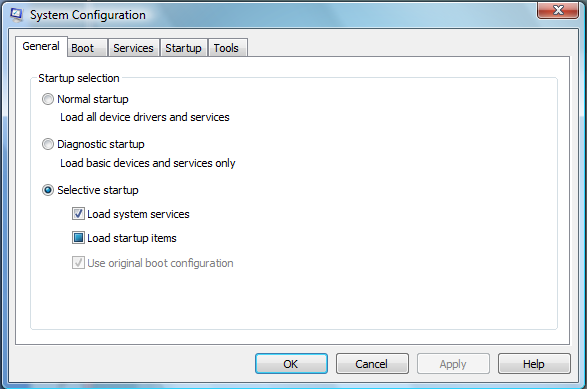 MSConfig.exe
Can specify boot instructions
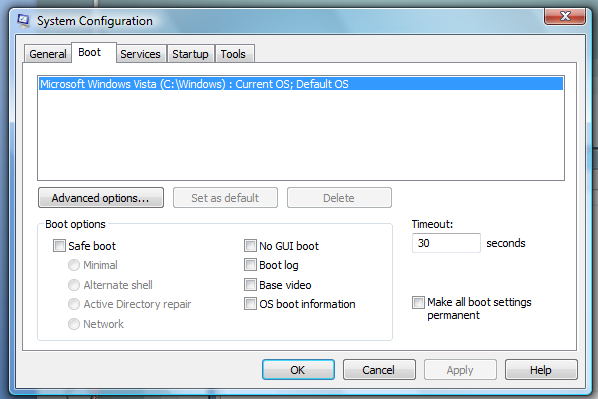 MSConfig
Can disable unneeded services
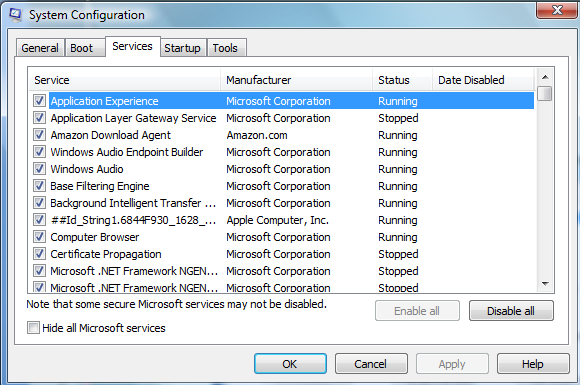 MSConfig
See a list of programs that automatically start
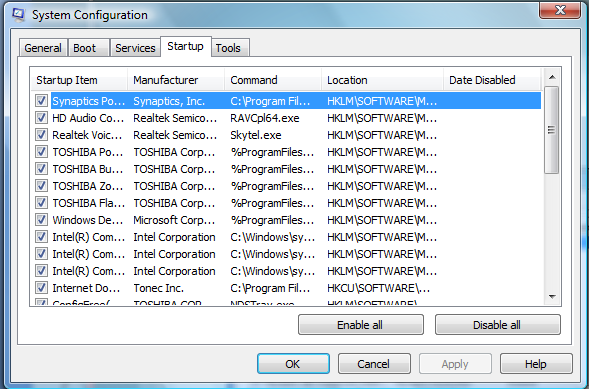 MSConfig
Launch useful tools
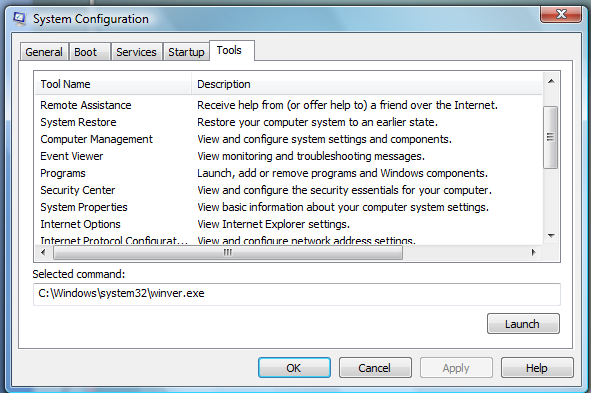 MSConfig
System Configuration Utility
Accessed by using Run…
Type MSConfig
MSConfig
Task Manager
One program to rule them ALL!
Accessed by Ctrl + Alt + Del
Also, right click the taskbar
Or, via Run…
Task Manager
Allows you to close any program currently running on your system
Provides important information about programs
View the way the computer is being used
Examine programs that you did not open
Task Manager
Shows visible programs that are currently running
Can “End Task” or “Switch To”
Task Manager
Kills processes
Allows changing priority or affinity
Affinity is involved when you have more than one processor in your computer
Task Manager
View how the system is being used
Task Manager